Do Now: What is the best invention of your lifetime?
Objectives: Students will be able to...(1) define the major transportation inventions of the early 1800's (2) use critical thinking to analyze major industries of the time 


Homework: Finish worksheet on 7.2 DUE TOMORROW
Do Now: Share your homework with someone next to you. What were the similarities and differences?
Objectives: Students will be able to...(1) define the major transportation inventions of the early 1800's (2) use critical thinking to analyze major industries of the time 


Homework: Notes on 7.2 (With CCQ’s)
What do you think will be the next “Big Thing”? What inventions have changed our lives?How would our lives be different without certain things?
https://www.youtube.com/watch?v=Kg4nHNQrKrs
Working with a partner define the terms below from Chapter 7, Section 2:
National Road: 



Steamboat: 



Canal: 



“Iron Horse”:
First Turnpike- 1790 Lancaster, PA
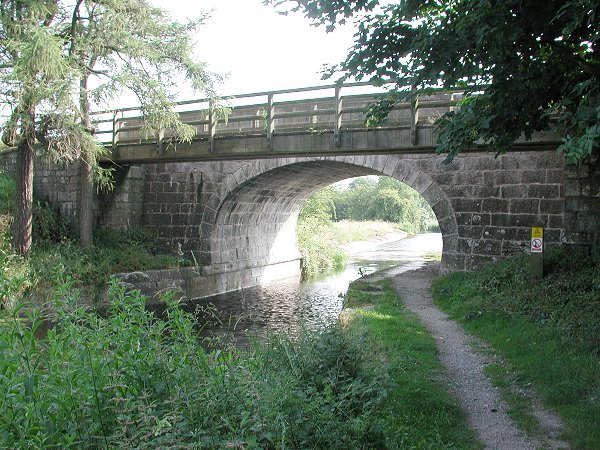 By 1832, nearly 2400 mi. of road connected most major cities.
Cumberland (National Road), 1811
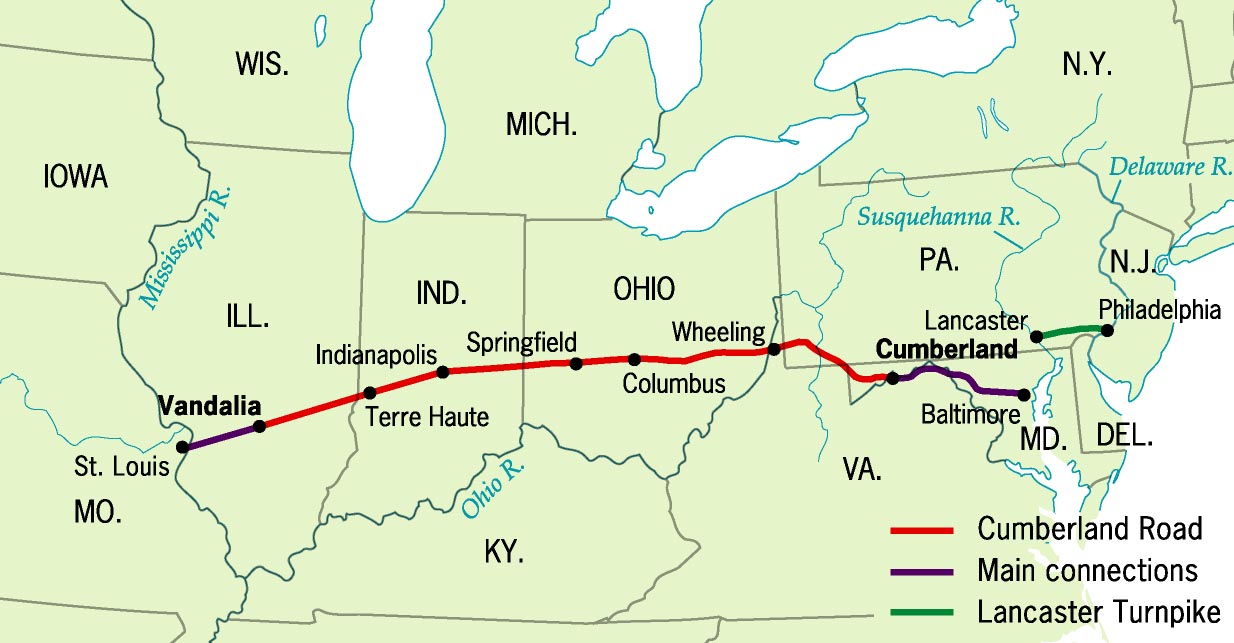 Conestoga Covered Wagons
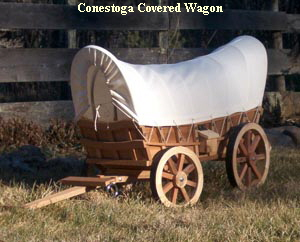 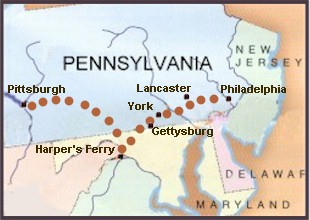 New Wagons and paved roads allow goods to be shipped to more locations faster and cheaper
Conestoga Trail, 1820s
Erie Canal System
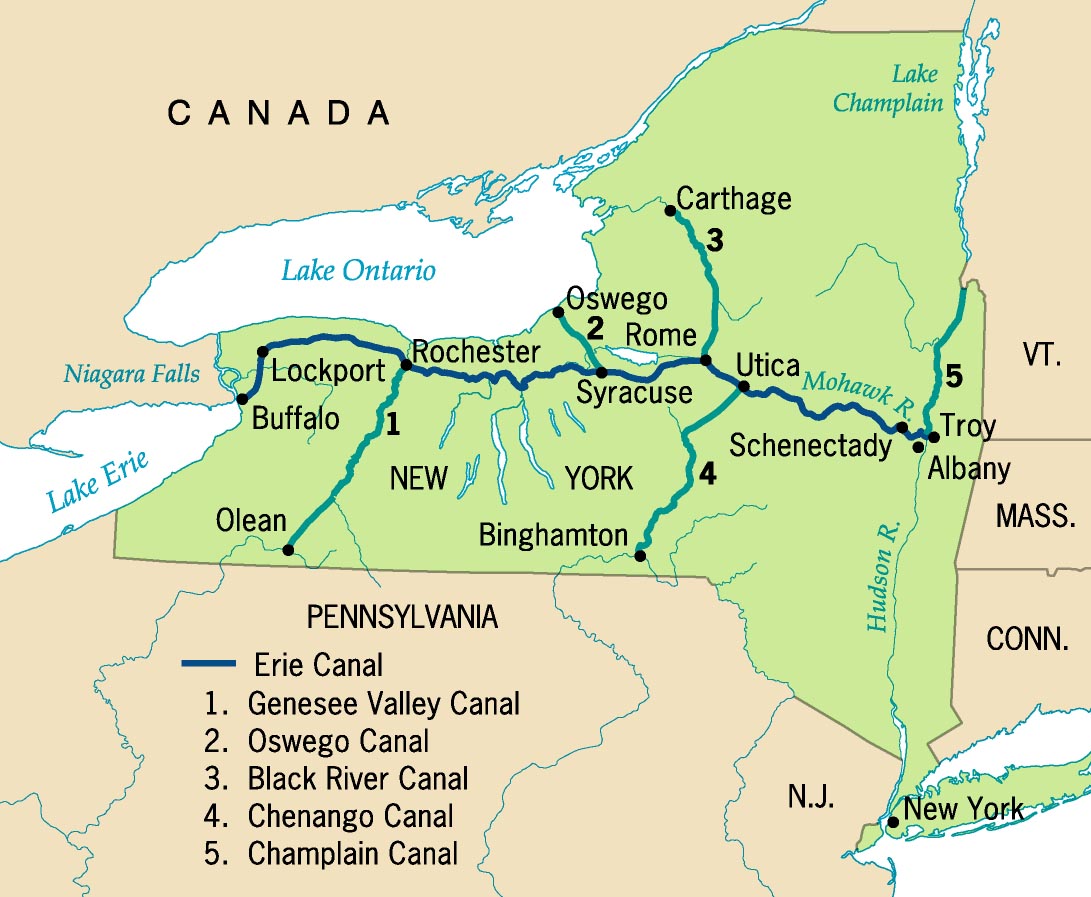 Erie Canal, 1820s
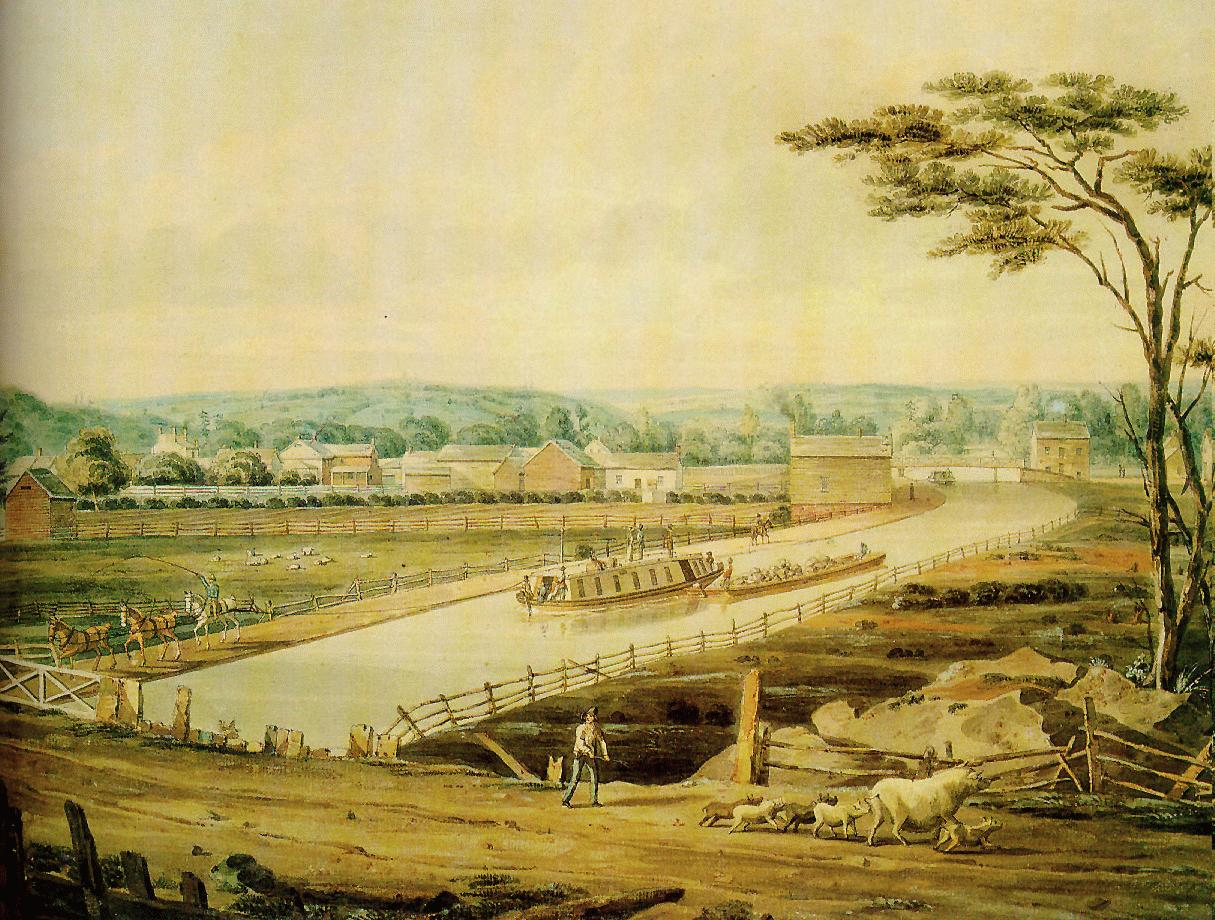 Begun in 1817;  completed in 1825
Robert Fulton & the Steamboat
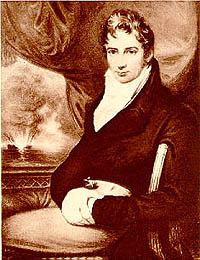 Can travel up stream
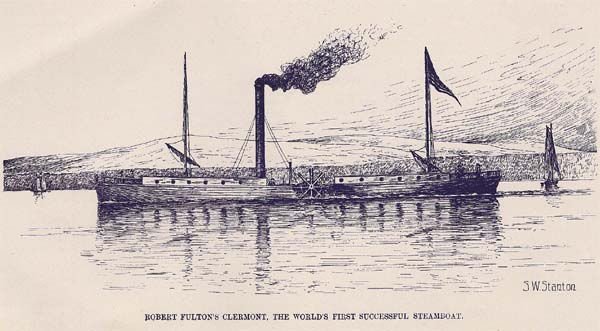 1807:  The Clermont
Principal Canals in 1840
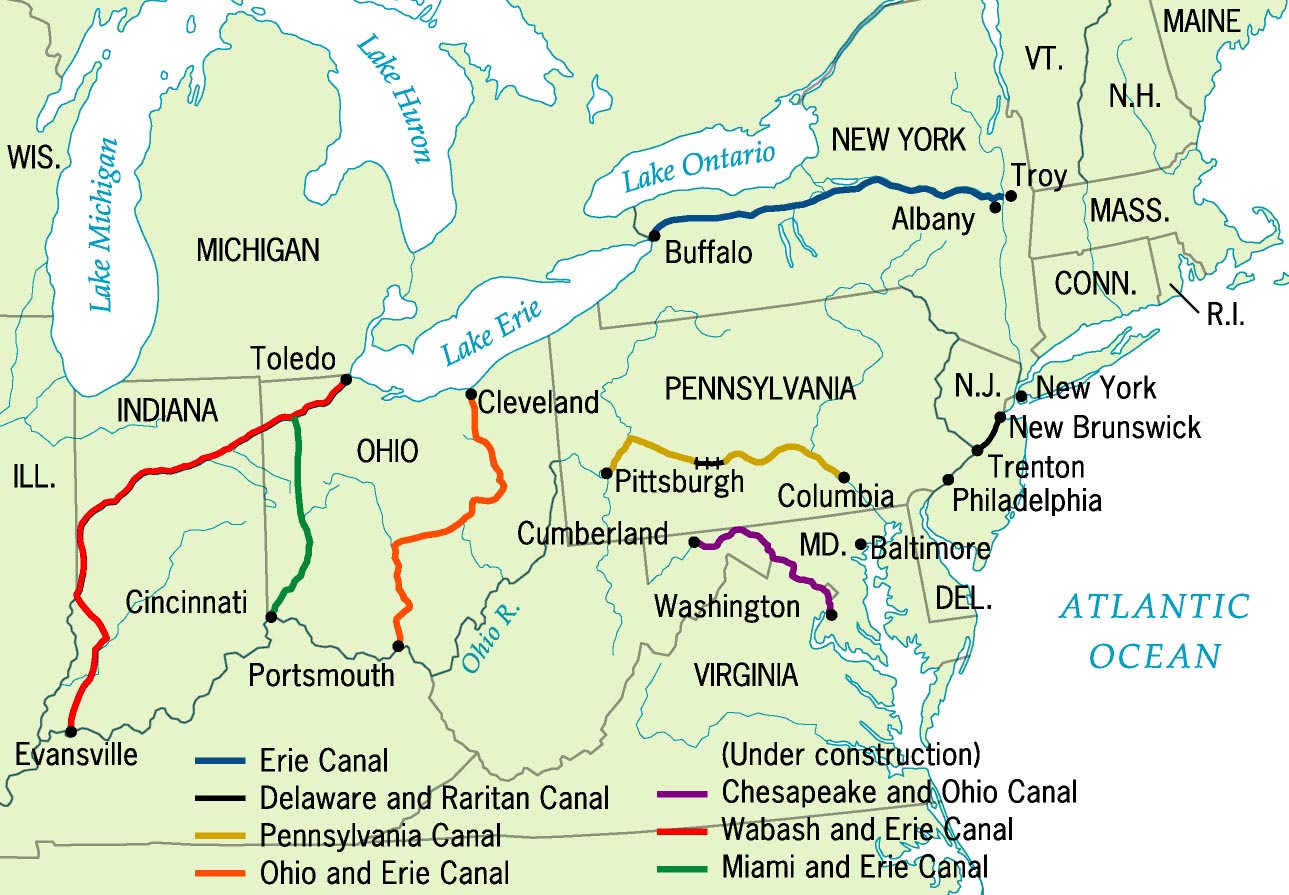 The “Iron Horse” Wins! (1830)
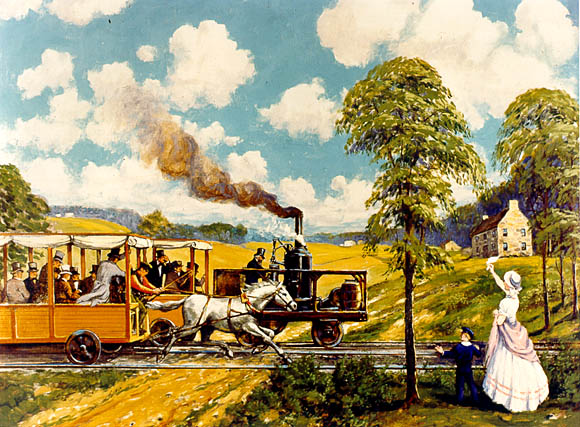 1830  13 miles of track built by Baltimore & Ohio RRBy 1850  9000 mi. of RR track [1860  31,000 mi.]
TheRailroadRevolution,1850s
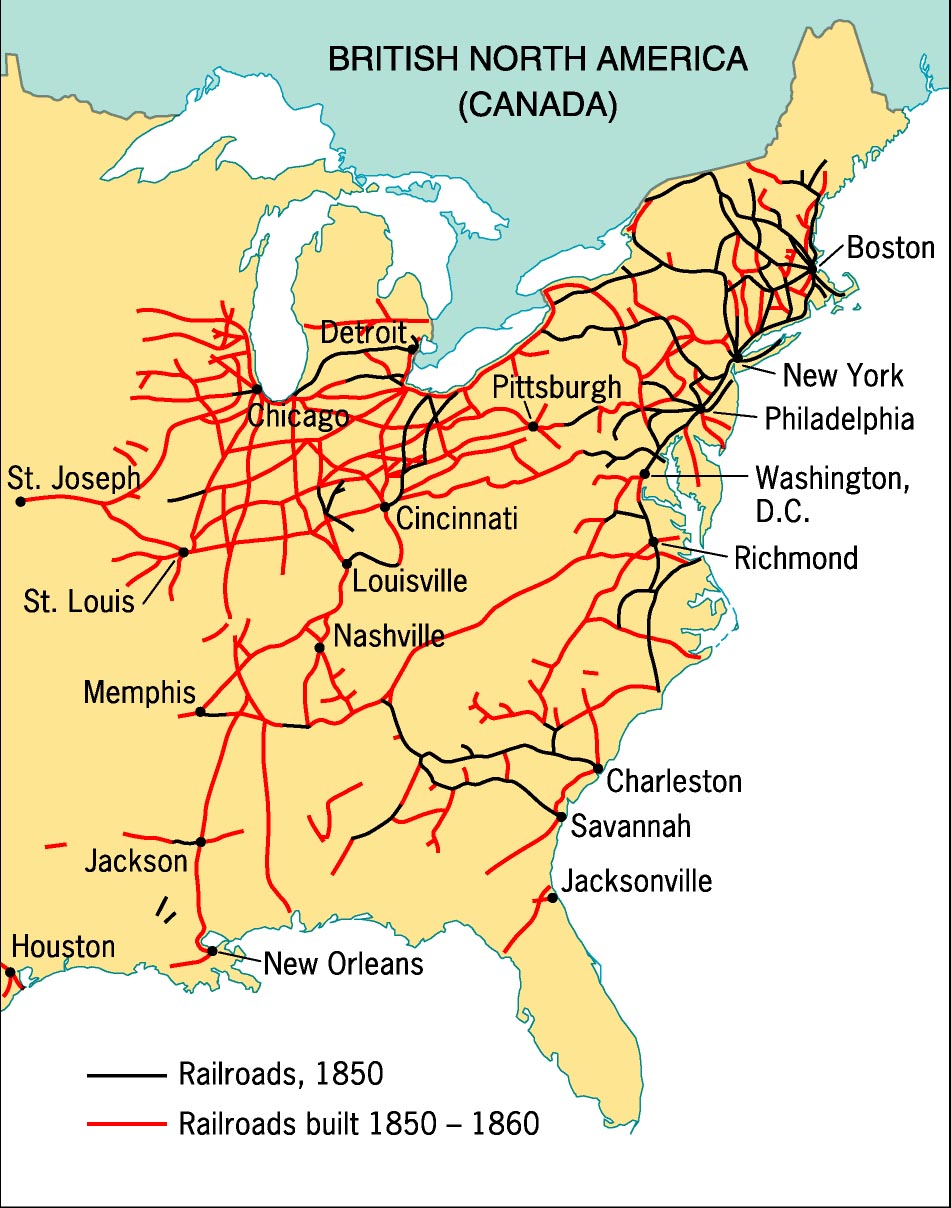 Immigrant laborbuilt the North RRs.
Slave laborbuilt the South RRs.
Allows for more settlement of the West
Goods can be shipped to new places
Other Inventions of the 1800s
Complete the worksheet with a partner near you.
Do Now: How would you handle these scenarios without technology
Industrial RevolutionNorth
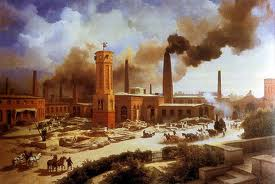 Started in England
Small hand tools became BIG machines
Samuel Slater snuck in British technology! 
Used to make textiles, lumber, shoes, leather, wagons, etc.
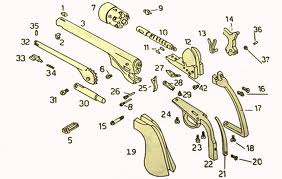 Advances in Technology
Eli Whitney – Great New England Inventor
Interchangeable Parts – Machines made identical parts that were assembled by workers 
First did this with Gun making
Samuel Morse – Morse Code
First telegraph line connected Washington D.C. and Baltimore 
Over 50,000 miles of telegraph line connected the country!
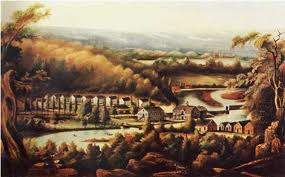 Samuel F. B. Morse
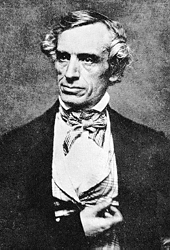 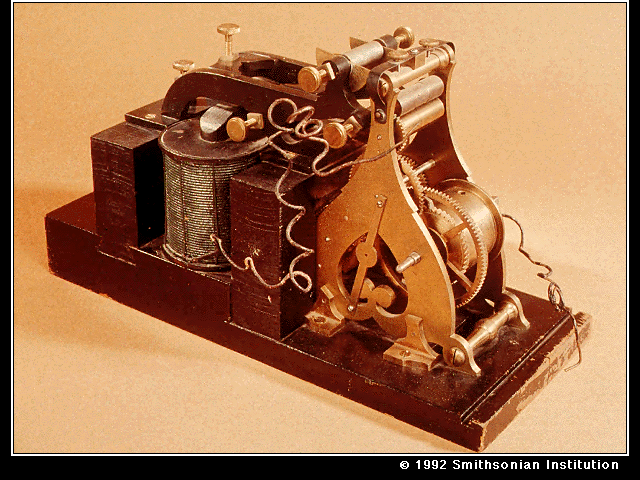 First telegraph line connected Washington D.C. and Baltimore 
Over 50,000 miles of telegraph line connected the country!
1840 – Telegraph
Cyrus Field & the Transatlantic Cable, 1858
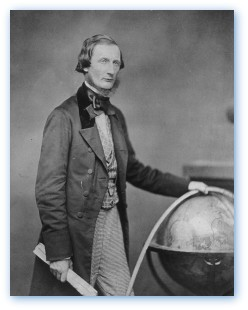 Information spread faster making the world seem smaller
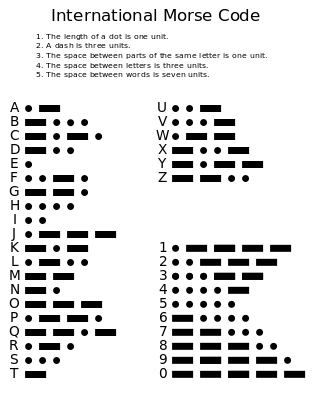 The Northern
Industrial
"Juggernaut"
Distribution of Wealth
During the American Revolution,45% of all wealth in the top 10% ofthe population.
1845 Boston  top 4% owned over   65% of the wealth.
1860 Philadelphia  top 1% owned   over 50% of the wealth.
The gap between rich and poor was   widening!
Samuel Slater(“Father of the Factory System”)
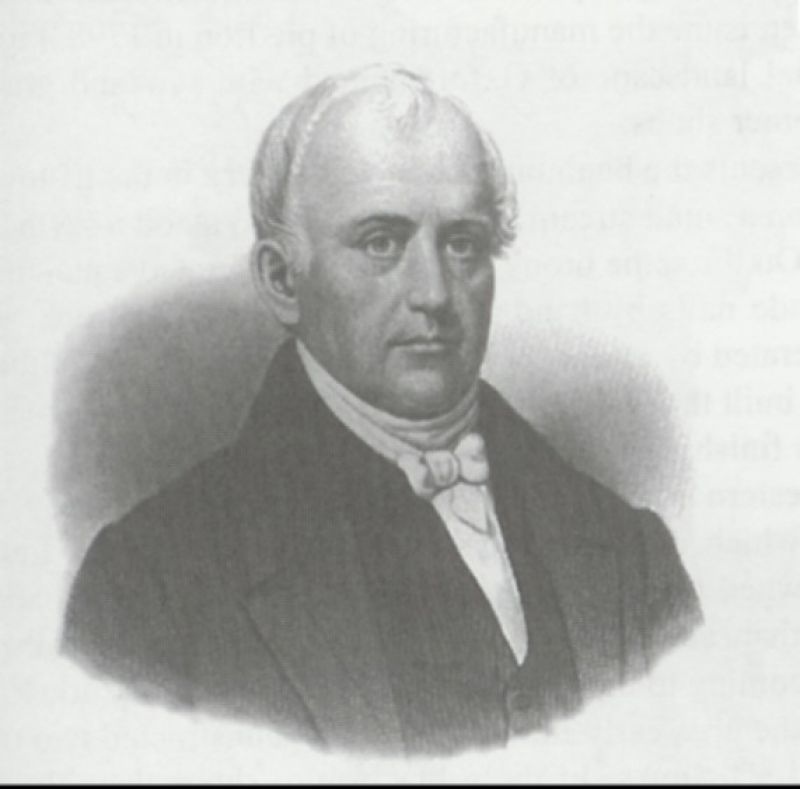 Works in British Factory and steals ideas for their machines
The Lowell/Waltham System:First Dual-Purpose Textile Plant
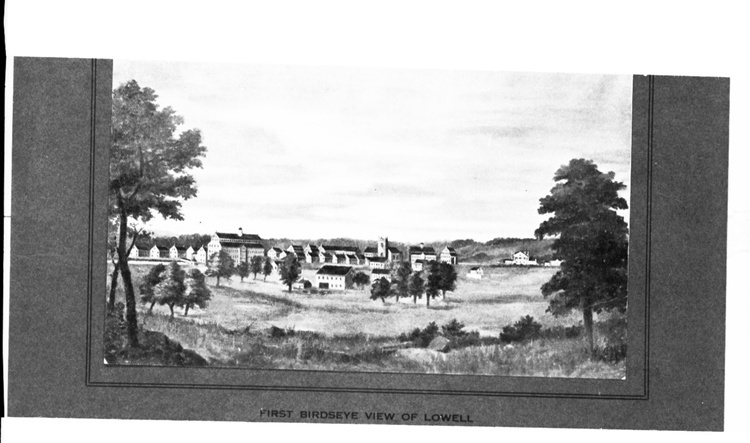 Francis Cabot Lowell’s town - 1814
Lowell in 1850
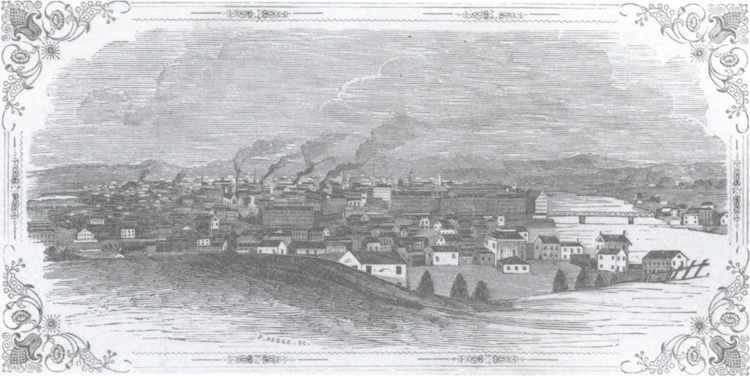 Lowell Mill
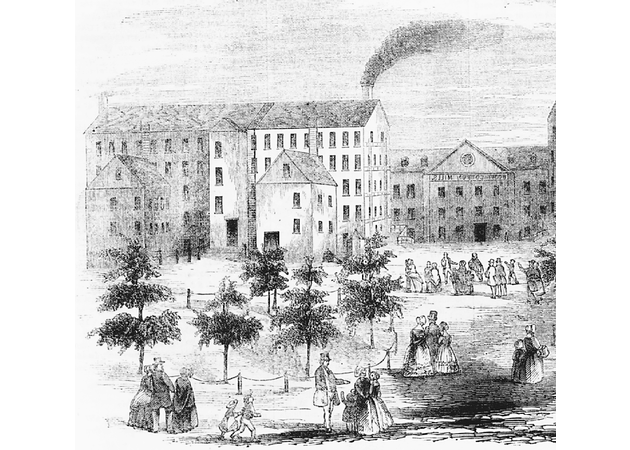 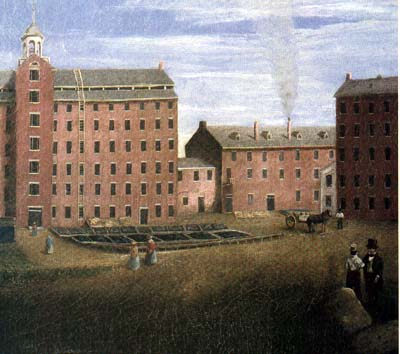 Early Textile Loom  1785-1830
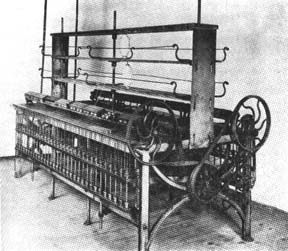 Early Textile Mill Loom Floor
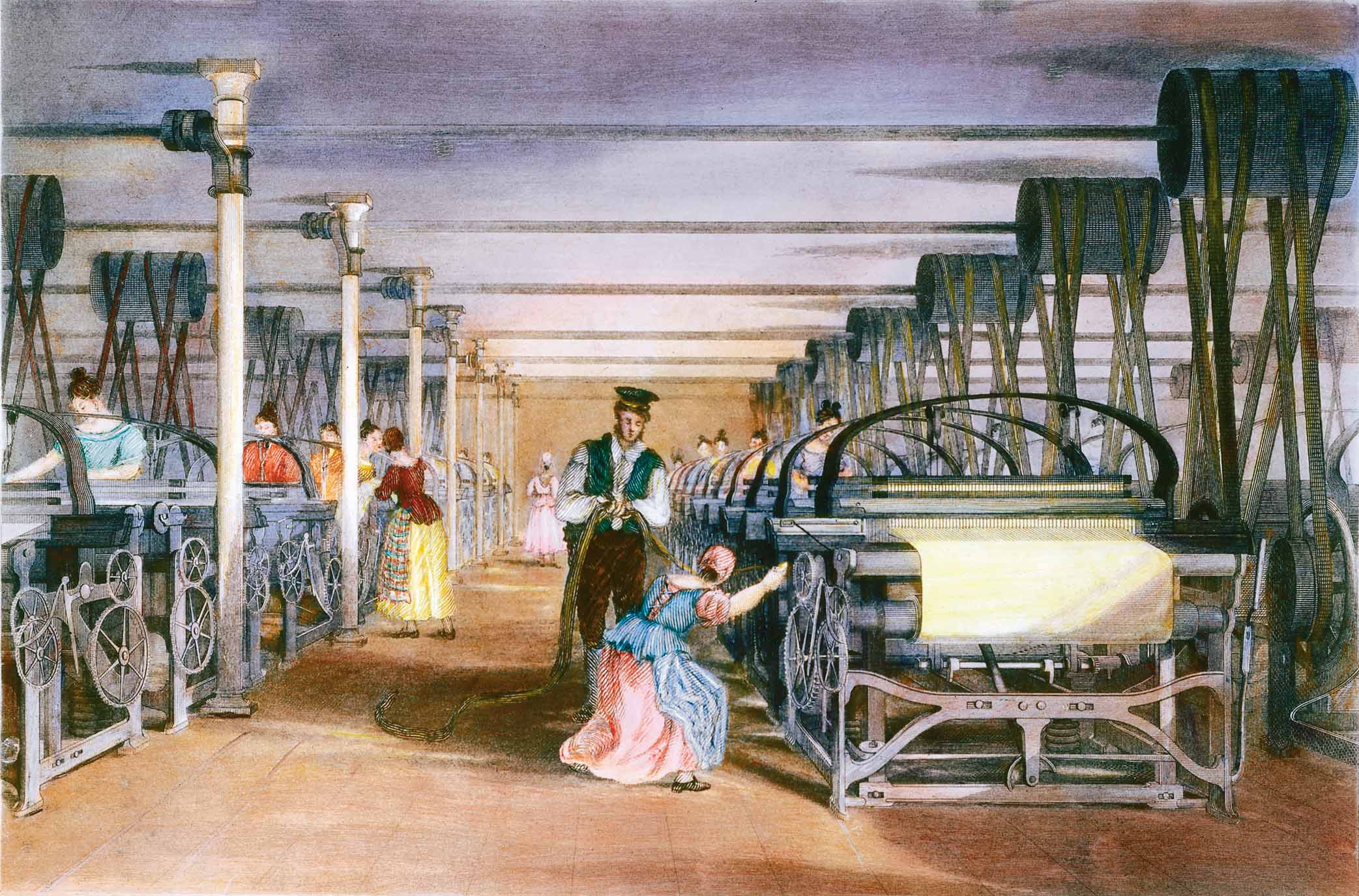 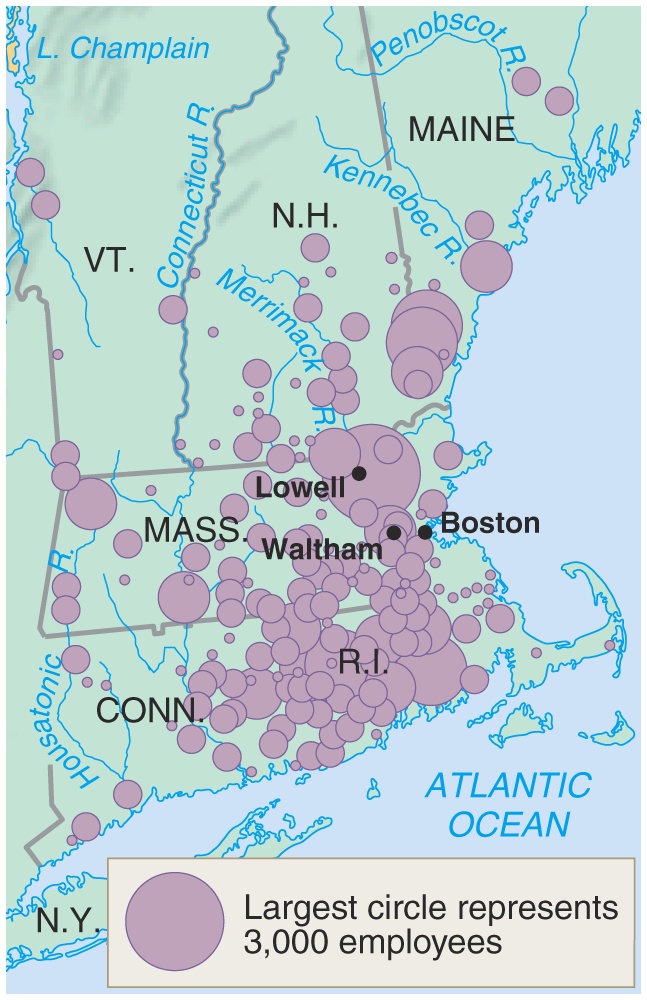 New EnglandTextileCenters:1830s
New England Dominance in Textiles
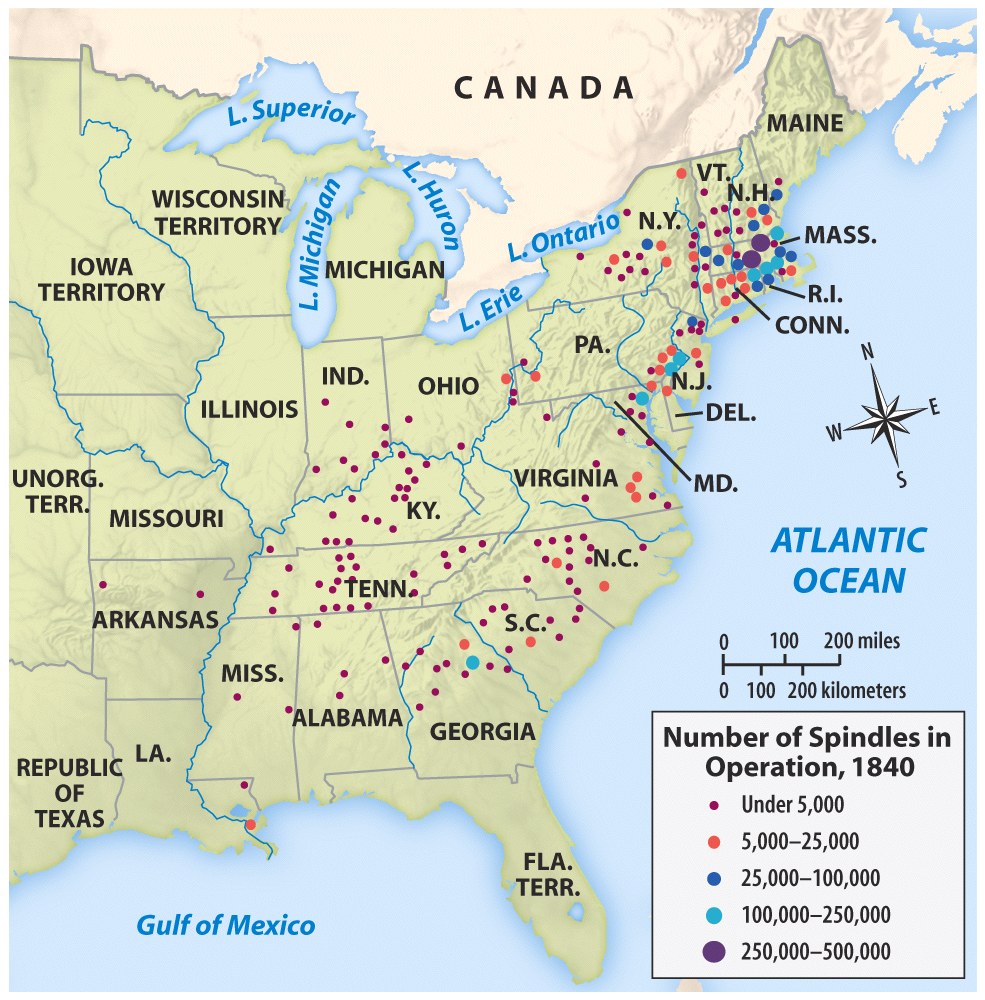 North had more textile factories but depended on the cotton from the South
Starting for Lowell
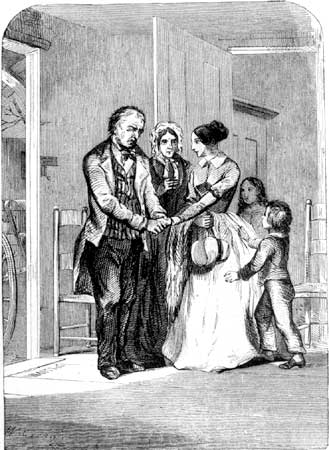 Lowell Girls
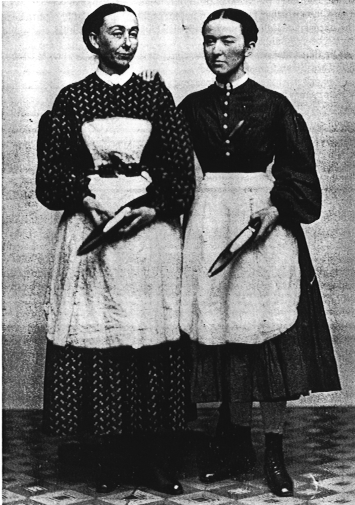 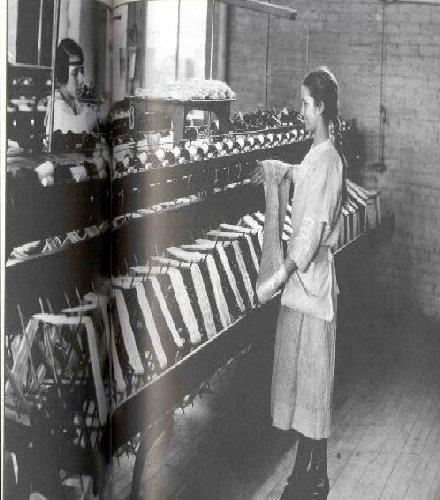 Average age – 24
Contracts for 1 year (average stay 4 years)
5 am -7 pm (Average 73 hrs week)
Average salary $2-3 a week
Challenge traditional female roles but paid half as much as a men
What was their typical “profile?”
Lowell Boarding Houses
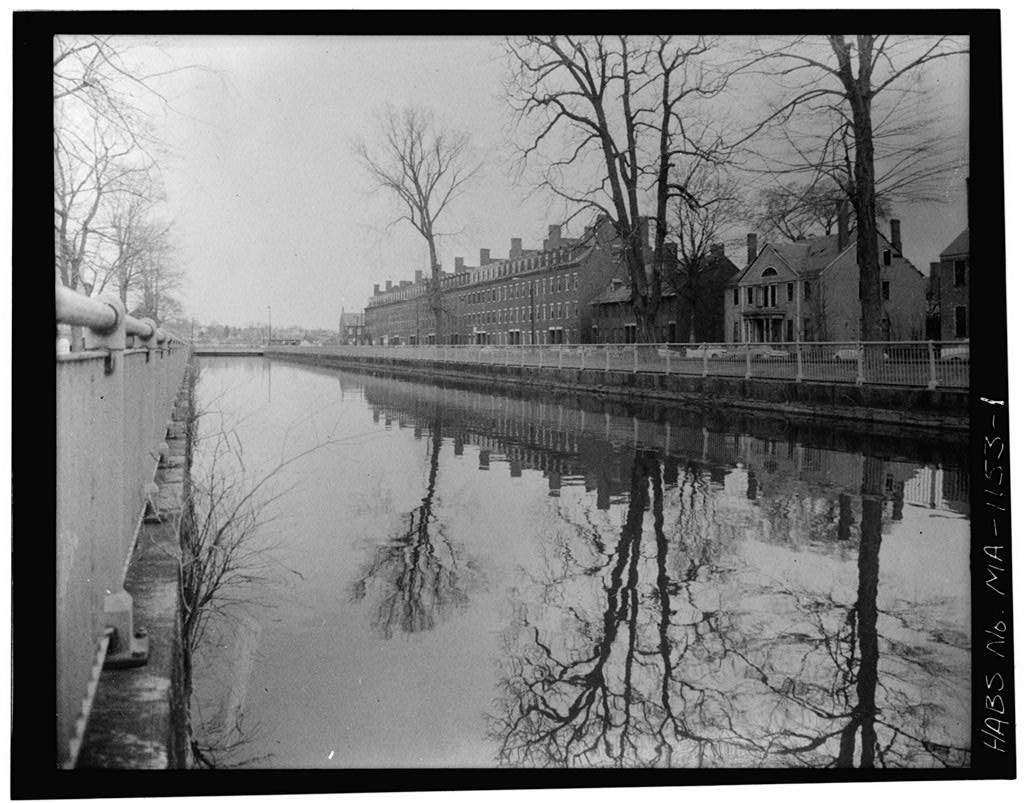 25-40 women lived in each boarding house, with up to six sharing a bedroom
Cost 1.25-1.50 a week
Would foster community as well as resentment
What was boardinghouse life like?
Irish Immigrant Girls at Lowell
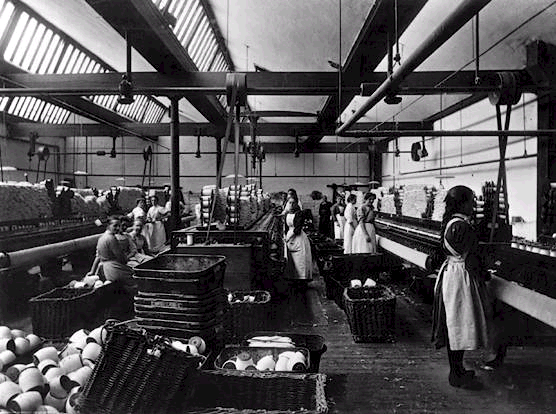 Investment Game
You will have the chance to invest in 5 different rounds – 1820, 1830,1840,1850,1860
You will have a $1,000 dollars to invest with in each round (you don’t reinvest your earnings)
You can invest all 1,000 in one company or invest 500 in two companies. (You can not invest in more the 2 companies)
During each round you will write next to “Round Earned” why you invested in that company at that time.
Remember to keep in mind when things were invented